Burgundy
Food and Beverage Operations Management
Summer Quarter 2011
Chef Birkner
Geography and Map
The Burgundy region lies a couple of hundred miles east and north of Bordeaux. It covers a large area, the vineyards running in a long, thin line from Auxerre in the north to Lyon in the south.
History of wine making in Burgundy
By: Alexzandria Helgeson
Prehistoric
200 million years ago-Burgundy was a tropical sea full of shellfish and 
    other tiny animals.

30-5 million years ago- 
     When the sea retreated, 
      large mountain ranges 
      were formed, including many Burgundy hills    
      such as the Beaujolais and the Côte d’Or.
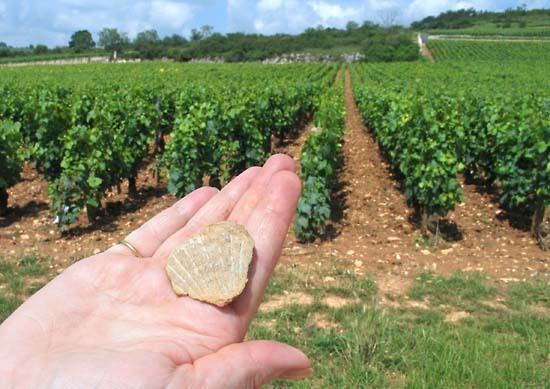 The Beginning
Evidence of grapes grown by Celts in 1st century B.C.

Production of wine began in Burgundy during Roman invasion of the region.

In the 6th century A.D. one of the nearby Kings gave his vineyards to the church.
The Middle Ages and the Roman Catholic Church
Burgundy was the seat of some of the most important western churches and monasteries.
Cluny, Citeaux, Vézelay, and Maizières

Monks maintained vineyards and wine making knowledge and skills. They had the resources, security, and motivation to produce a steady supply of wine for both celebrating mass and generating income.
During 1300s and 1400s the area was ruled by the Dukes of Burgundy.


1395: Duke Philip the Bold issued a decree that the only red grape allowed to be planted was Pinot Noir. (The use of the Gamay grape was declared unfit for human consumption)
The Bourgeoisie
After Burgundy became incorporated into the Kingdom of France, the power of the church decreased. By the 1700s many vineyards had been sold to the bourgeoisie (nobility).
French Revolution (1789-1799)
After the French Revolution vineyards belonging to the church or aristocracy were broken up and from 1791 sold off.

Napoleonic Inheritance Law: Required property to be equally divided among all rightful offspring. 
The result was vineyards being carved up among multiple owners.
Phylloxera Vastatrix
Around 1880, phylloxera (an aphid-like pest) arrived from eastern North America and devastated several vineyards. 

In the 1890’s after trying many chemical treatments, growers grafted American rootstocks to Burgundy vines.
Today
Today Burgundy’s individual vineyards are usually very small as a lasting effect of the Inheritance law. Some consist of only two or three rows of vines. 

Because of this, Burgundy produces a great variety of wines at very high prices.
Grapes of Burgundy
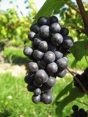 Pinot Noir
35% of production
Good structure and aging ability
Cherry and blackcurrant

Chardonnay
65% of production
Complex, strong, firm, mellow
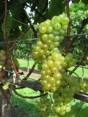 Lesser Grapes of Burgundy
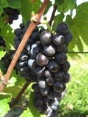 Gamay
Beaujolais region’s granite soil
Benefits from oak-cask aging

Aligoté
Bourgogne Aligoté-dry white wine 
with little or no aging
South region of Burgundy
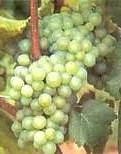 Well-Known Brands/Vineyards
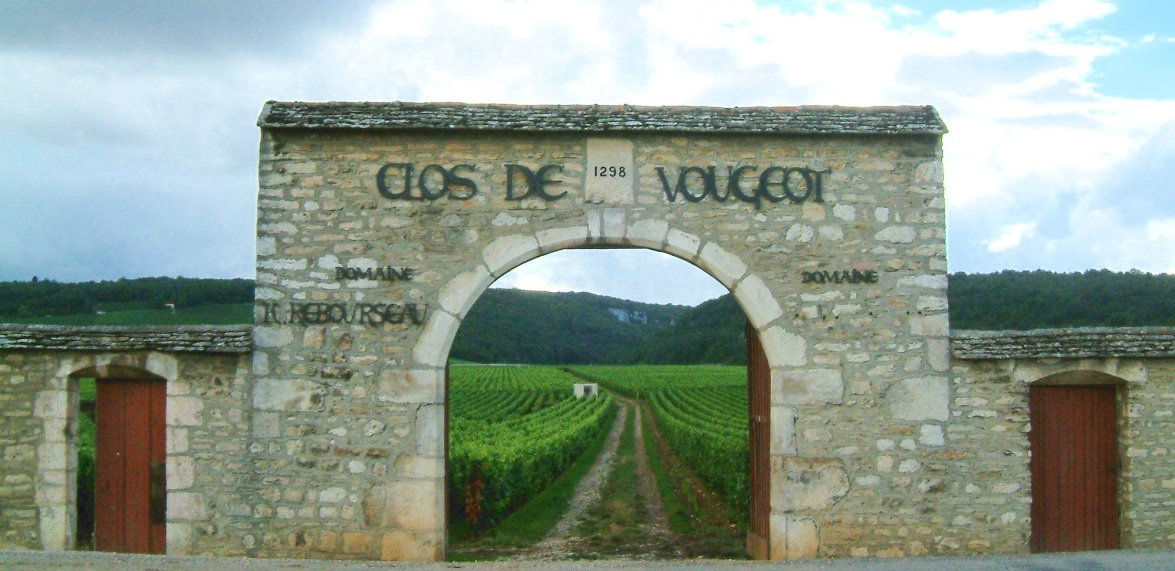 Joseph Drouhin
Olivier Laflaive
Montrachet
Chambertin
Clos Vougeot
Aloxe Corton
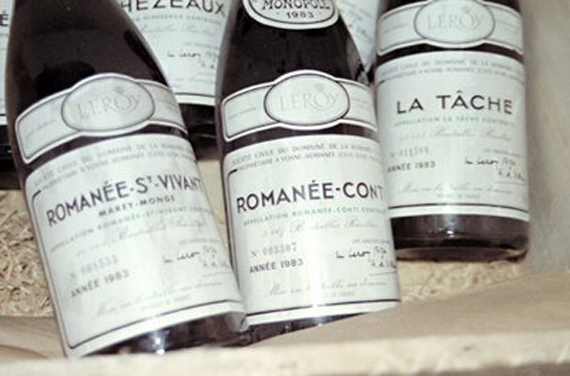 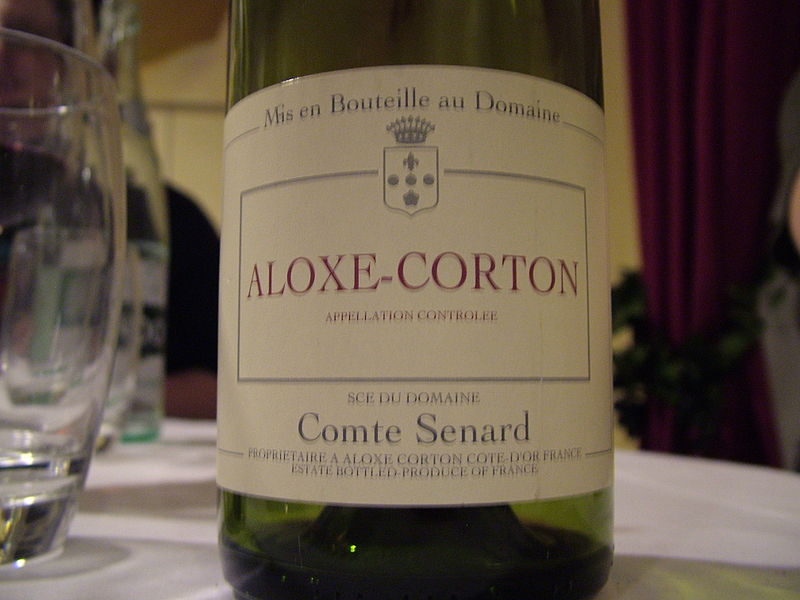 Wine Grades in Burgundy
AOC Burgogne: 50% of production
Sourced or blended from anywhere in Burgundy
Village: 35% of production
Lesser vineyard sites; one individual winemaker
Premier Cru: 12% of production
High quality; appx 600 vineyards. Use old winemaking habits
Grand Cru: 2% of production
Best quality; 33 vineyards.
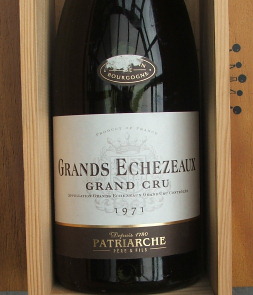 Pinot Noir Characteristics
Considered among the finest wines in the world
“the perfumed nose of red berries and violets, the ruby red colors, the silky body, the rich tastes of raspberry, strawberry, black cherry, and vanilla. And… a finish that makes you long for more” (tablewine.com).
Pinot Noir Characteristics con’t
Pinot Noir as a young wine has more fruity and berry flavor characteristics including cherry, plum, strawberry and raspberry
As the wine ages it begins to emerge flavor characteristics of of smoke, chocolate, earthiness and truffles. 
The specific flavors and complexities of this wine vary by the area the plant is grown as terrior has the strongest impact on the flavor of Pinot Noir
Chardonnay Characteristics
Soft pink color
Light strawberry or cherry flavor
Good balance of acid and residual sweetness
Fruity bouquet
Creamy mouth feel with a crisp finish
Pinot Noir Pairings
Pairs well with lamb, duck, goose and other game dishes
Traditionally served with Coq-au-Vin
Chardonnay Pairings
Good pairing with all food
Especially good with foods that have a slight heat as in Latin or Asian food
Bibliographies
Guy, Anne, and Terry Guy. "The Region- Burgundy." Wine Tour - France. N.p., n.d. Web. 22 Aug. 2011. <http://www.winetour-france.com/burgundy-grapes.asp>. 
"Appellations in Burgundy." Terroir-France French Wine Guide. N.p., 2011. Web. 22 Aug. 2011. <http://www.terroir-france.com/wine/app_bourgogne.htm>. 
Steves, Renie. "Pleasures of Drinking Burgundy Wines." Cuisine Concepts. N.p., 19 Oct. 2010. Web. 22 Aug. 2011. <http://www.cuisineconcepts.org/2010/10/pleasures-of-drinking-burgundy-wines/>.
“The Seduction of Pinot Noir." TableWine — Dedicated to Discussing Affordable Wines. Web. 18 Aug. 2011. <http://www.tablewine.com/archiv11.htm>.
"Wine Tidbits - A Short History of Pinot Noir." Wine Cellar Software | Wine Inventory Management | Cellar Accessories. Web. 18 Aug. 2011. <http://www.uncork.biz/tidbits13.htm>.
"The Wonders of French Burgundy Wine." Burgundy Wine- The Best Drink for the Night. Web. 18 Aug. 2011. <http://myburgundywine.com/french.html>.